実験計画法
実験計画法の対象である実験の２つの特徴
１．いろいろな条件を人為的に設定して，その結果の比較を目的とする実験である
２．同じ条件の下で実験を繰り返しても，結果（データで表される）は必ずしも一定ではなく，かなりのばらつきを示す．
★　水稲の栽培実験
１．どんな条件を人為的に設定できるだろうか？
２．結果はどのようにばらつくか？
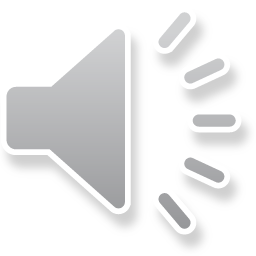 [Speaker Notes: プリント「生物統計学＿第１１回実験計画法2013年」P１以降を予習しながら空所を埋めていきましょう．
実験といってもいろいろあります．農業，工業，医学，マーケティング調査などばらつきのあるデータ，すなわち実験を繰り返すと同じ結果が得られるというわけではない実験を行うときに実験計画法を利用します．したがって，ロケットの打ち上げ実験のように失敗するか成功するかしかないような実験や水素と酸素を合成して水を作るように必ず同じ結果となる実験は実験計画法の対象ではありません．
　実験計画法の対象である実験の２つの特徴は以下の通りです．
①　いろいろな条件を人為的に設定して，その結果の比較を目的とする実験です．
②　同じ条件の下で実験を繰り返しても，結果（データで表される）はかならずしも一定ではなく，かなりのばらつきを示します．]
イネの収量に影響を与える要因
品種
土壌
移植方法（栽植密度，苗の種類，移植時期）
施肥（施肥量，施肥時期，肥料の種類）
病虫害管理（農薬など）
収穫（時期，方法）
多数の要因のうち，実際に制御しなければならないものを選び，条件を人為的に設定して，結果を比較する
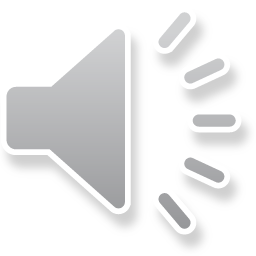 [Speaker Notes: 例えば，水稲の栽培実験についてどんな条件を人為的に設定できるでしょうか？
　品種，土壌，移植方法（栽植密度，苗の種類，移植時期），施肥（施肥量，施肥時期，肥料の種類），病虫害管理（農薬など），収穫（時期，方法）など多数の条件について，人為的に設定することが可能です．これらすべてを組み込んだ実験は不可能ですから，実際の実験を行う上では，このうち実際に制御しなければならないものに絞り込んで，実験するのが一般的です．この場合，どのようにして，条件を絞り込んだらよいかを考える必要があります．]
いつも同じ結果が出るとは限らない
それどころか平均すると栽培Aの方がよくても実験ではたまたま栽培方法Bの方がよい結果が出ることさえある
栽培方法B
栽培方法A
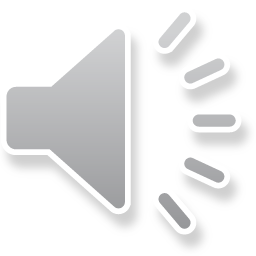 [Speaker Notes: 実験結果はどのようにばらつくでしょうか？
例えば，水稲の栽培実験で２つの栽培方法を比較しても，実験データには誤差がつきものなので，いつも同じ結果が出るとは限りません．それどころか平均すると栽培Aの方がよいとしても，あるときの実験ではたまたま栽培方法Bの方がよい結果が出ることさえあります．
これまでに学んだ分散分析を利用して，統計解析するのですが，そのためには誤差を適切に制御しないと分散分析を活用できません．]
実験計画法の目的
実験で取り扱う要因を選ぶ（因子と水準の選び方）
制御すべき因子（制御因子）は何か
制御因子と交互作用を持つ重要な因子は何か
誤差を制御する
誤差を小さくする
系統誤差を偶然誤差にする
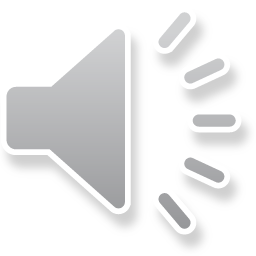 [Speaker Notes: 実験計画法はこのような特徴を持つ実験を対象にして，それから導かれる判断を的確にし，かつ一定の費用・労力の下で得られるべき情報量を最大にするための手法です．情報の質―目的に照らして適切な情報の種類―を決めるのは，その実験の目的とその分野での専門知識によります．情報の量の方を取り扱う実験計画法でもその用いられる分野によって，個々の手法の用いられる割合，その結果の要約の仕方などに若干の違いが見られますが，しかし，基本的には一つの実験計画法として論じることができます．実験計画法では，①因子と水準の選び方と②誤差の制御（フィッシャーの三原則の利用）の２つの手法が大きな柱です．]
因子と水準
因子
実験において，その条件を種々に変えて比較するもの
量的因子と質的因子
水準
因子の取りうる条件
因子
水準
品種
コシヒカリ，ハナエチゼン，ヒノヒカリ
成型温度
130，140，150，160℃
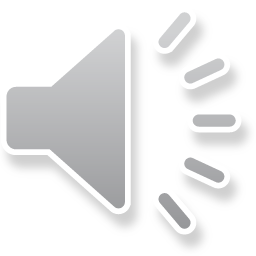 [Speaker Notes: 一つの実験の結果の良否を判定するための特性値としては，作物の収量，製品の歩留まり，その品質特性を表す強度とか，ある成分の含有率などが取り上げられます．これらの特性値に影響を及ぼすと考えられる原因系を無数にふつうは考えることができます．これら多数の原因系の中で，当面の実験において，その条件を種々に変えて比較するものをとくに因子（factor）とよび，その取る種々の条件を水準（level）といいます．水準が量的な場合，その因子を量的因子といい，水準が質的な場合，その因子を質的因子といいます．
例えば，水稲の品種を比較する試験を行うとしたら，因子は品種で，品種をコシヒカリ，ハナエチゼン，ヒノヒカリの３つとしたら，水準は３つで，コシヒカリ，ハナエチゼン，ヒノヒカリはそれぞれが水準に相当します．そして，水準は質的ですから，品種は質的因子になります．
合成樹脂工場における実験では，因子－成型温度，４水準－130，140，150，160℃を設定したとすると，因子は量的因子となります．マーケティングにおける実験：因子－広告媒体，３水準－新聞折込み，テレビ，インターネットで，質的因子となります．
さらに２つ以上の因子を組み合わせた実験も考えられます．２因子の実験の例として，
水稲の品種と施肥の実験：因子－品種，施肥法
さらに３因子の実験も考えることができます．水稲の品種と施肥と作期の実験：因子－品種，施肥法，作期]
予習：因子と水準を考えてみよう
練習１　トマトの糖度を向上させる実験
質的因子

量的因子
練習２　ニワトリの産卵数を増やす実験
質的因子

量的因子
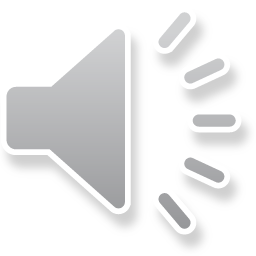 [Speaker Notes: それでは予習問題をやってみましょう．
①　トマトの糖度の向上させる実験をしたいとします．因子（質的因子と量的因子それぞれ）や水準を考えてみましょう．
②　ニワトリの産卵数を増やす実験をしたいとします．因子（質的因子と量的因子それぞれ）や水準を考えてみましょう．
ひとつではなく，いくつかの因子を考えるようにしましょう．
予習は「生物統計学第１０回宿題と第１１回のための予習2013 」の提出用タブ欄問２に入力して提出してください．]
因子の分類
１．（　制御　　）因子
その最適条件（水準）を知るために取り上げる因子
例：
１）ニワトリの産卵数についての品種比較試験　制御因子：品種

２）島根県で多収となる品種はどれか　制御因子：品種

３）多収となる品種とそれに適した作期　制御因子：品種，作期

４）多収となる品種とそれに適した作期・施肥量
　　　　　　　　　　　　　　　　　　　　　制御因子：品種，作期，施肥量
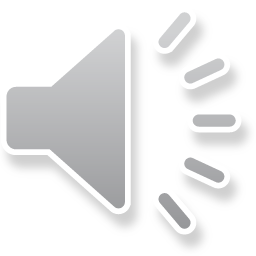 [Speaker Notes: 特定の因子を実験に取り上げる目的およびその因子の性質に応じて，因子を次の４種に分類できます．
①　（　制御　　　）因子
その最適条件（水準）を知るために取り上げる因子で，実験の場ではもとより，その結論を適用すべき（生産の）場においても，その条件を制御できるものです．ふつうは実験にはかならず制御因子が1つはあります．
１）ニワトリの産卵数についての品種比較試験であれば，品種が制御因子になります．
２）島根県で多収となる品種はどれかを決めるという実験なら，　制御因子は品種になります．
３）多収となる品種とそれに適した作期を決めるという実験なら，制御因子は２つになり，品種と作期です．
４）多収となる品種とそれに適した作期・施肥量を決めるという実験なら，制御因子は３つになり，品種，作期，施肥量です．]
因子の分類
２． （　標示　　）因子
制御因子と交互作用があるために取り上げる因子のうち，実験の場では制御できる因子
例１：ニワトリの産卵数についての品種試験

制御因子：品種（品種によっては暑さに弱いとしたら）

標示因子：気温

例２：島根県で多収となる品種　制御因子：品種

　この場合，作期や施肥方法が標示因子となるかもしれない．
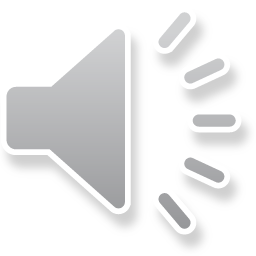 [Speaker Notes: ②　（　標示　　）因子
　その最適条件を知ることは直接の目的ではありませんが，この因子の水準が異なると，他の（制御）因子の最適条件が変わるおそれがある（交互作用がある）ために実験に取り上げる因子であって，実験の場では制御されなければなりませんが，適用の場では必ずしも制御できない因子を標示因子といいます．
例：ニワトリの産卵数についての品種試験において，例えば，好適な気温では産卵数は多いが，夏の暑さに弱い品種があれば，気温が標示因子になることがあります．飼育舎の温度をエアコンによって制御できないとしたら，気温と品種との交互作用があるために最適な品種は気温によって変わるから，気温についても因子として取り上げる必要があります．
例２：島根県で多収となる品種はどれかを決める実験では制御因子は品種となります．
この場合，作期や施肥方法が標示因子となるかもしれません．作期は水の得られる時期（梅雨など），水稲以外の作物（野菜，果樹，チャなど）の繁忙期などによって，左右され，かならずしも現場の農家では制御できません．施肥方法でも，琵琶湖など湖沼，河川の近くのために水質保全の理由から，多収になる施肥方法が認められないこともあります．
このように制御因子に交互作用のある標示因子が何かは専門的知識だけでなく，現場への理解も必要となることも多いです．]
因子の分類
３． （　ブロック　　）因子
局所管理に用いる因子　他の因子と交互作用はない
例：ニワトリの産卵数についての品種試験においては鶏舎の違いなどである．

例：水稲の品種試験においては圃場のムラなどである．
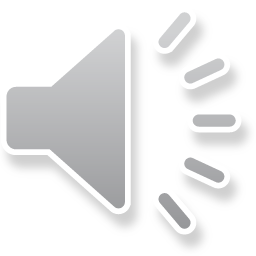 [Speaker Notes: 実験の精度を高めるために，実験の場の局所管理に用いる因子で，その水準自身は特性値に若干の影響を与えるかもしれませんが，他の（制御・標示）因子とは交互作用を持たないと考えられる因子をブロック因子といいます．系統誤差のうち，重要なものをブロック因子に取り上げることも多いです．そうすればフィッシャーの三原則によって，系統誤差をブロック間差として除去できます．
例：ニワトリの産卵数についての品種試験においては鶏舎の違いなどがブロック因子となります．
例：水稲の品種試験においては圃場のムラなどが考えられます．]
因子の分類
（　層別　　　　　）因子
　制御因子や標示因子と交互作用を持つおそれがあるが，実験の場でも適用の場でも制御できない因子．
例：水稲の品種試験では，年度，地域などの因子である．同じ品種でも年によって成績が違うこともあるし，地域によっても成績が異なるであろう．しかし，年度や地域は制御できない上に，品種との交互作用が認められる．
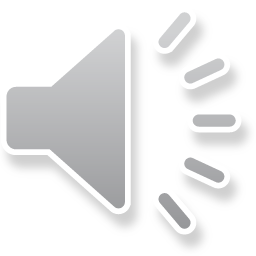 [Speaker Notes: （　層別　）因子
　制御因子や標示因子と交互作用を持つおそれがありますが，実験の場でも適用の場でも制御できない因子のことです．
例：水稲の品種試験では，年度，地域などの因子です．同じ品種でも年によって成績が違うこともあるし，地域によっても成績が異なるでしょう．しかし，年度や地域は制御できない上に，品種との交互作用が認められます．なお層別因子は標示因子と区別しにくい場合もあるので，標示因子にまとめてしまうこともあります．]
予習：因子の分類
次の文章を読んで，どれが制御因子，標示因子，ブロック因子，層別因子かを考えよ．
　湾内でカキの養殖をするための実験を考えよう．養殖業者として選択できるのは餌の種類と稚貝の採取場所の２つだとする．水産試験場ではさらにカキの種類を選べる．カキの種類と餌の種類には交互作用があるらしい．いかだを置く水深によって，カキの成長が異なるが，水深は他の要因との間に交互作用はない．なぜか年度によって，カキの成長は異なり，しかも稚貝の採取場所と交互作用がみられる．
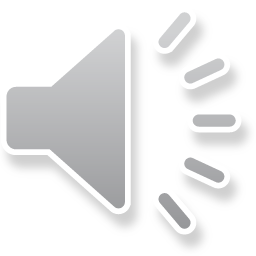 [Speaker Notes: それでは予習問題をやってみましょう．
次の文章を読んで，どれが制御因子，標示因子，ブロック因子，層別因子かを考えましょう．
湾内でカキの養殖をするための実験を考えます．養殖業者として選択できるのは餌の種類と稚貝の採取場所の２つだとします．水産試験場ではさらにカキの種類を選べます．カキの種類と餌の種類には交互作用があるらしいです．いかだを置く水深によって，カキの成長が異なりますが，水深は他の要因との間に交互作用はありません．なぜか年度によって，カキの成長は異なり，しかも稚貝の採取場所と交互作用がみられるとしましょう．
予習は「生物統計学第１０回宿題と第１１回のための予習2013 」の提出用タブ欄問３に入力して提出してください．]